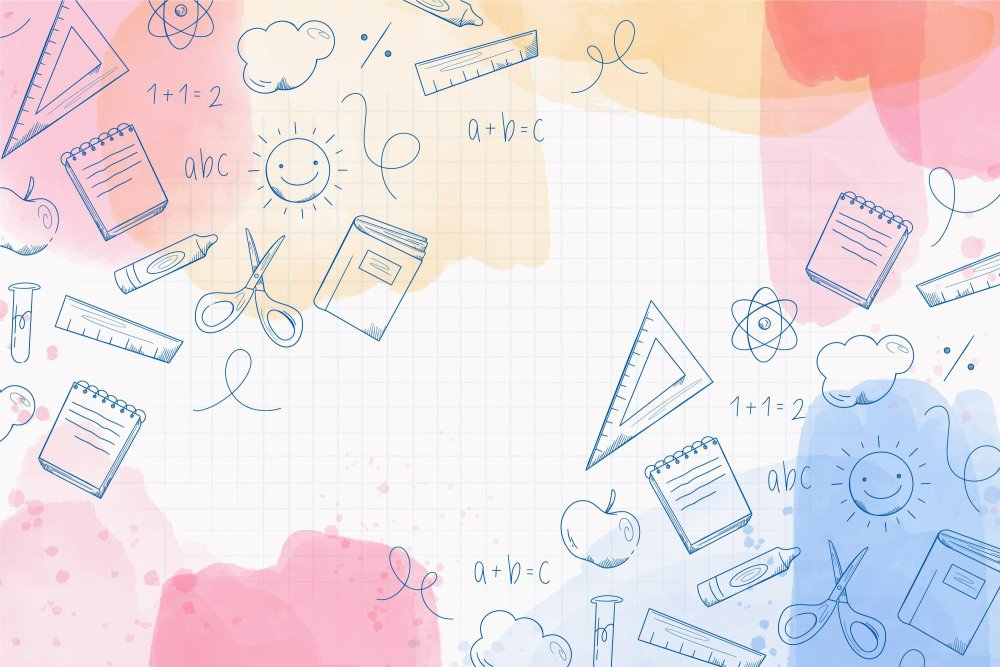 ЭФФЕКТИВНАЯ НАЧАЛЬНАЯ ШКОЛА
МБОУ СОШ № 10
г.о. КОРОЛЁВ
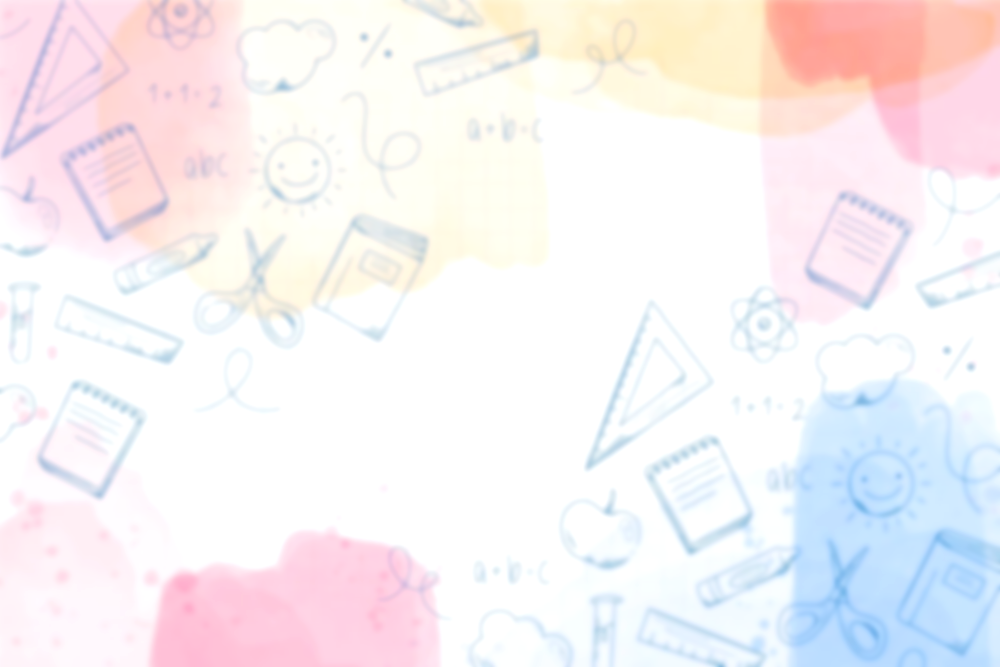 Цель проекта
Обеспечение качественного массового образования 
Создание условий для личностного развития и раскрытия способностей каждого обучающегося.
Реализация основной образовательной программы начального общего образования в рамках проекта «Эффективная начальная школа» составляет три года.
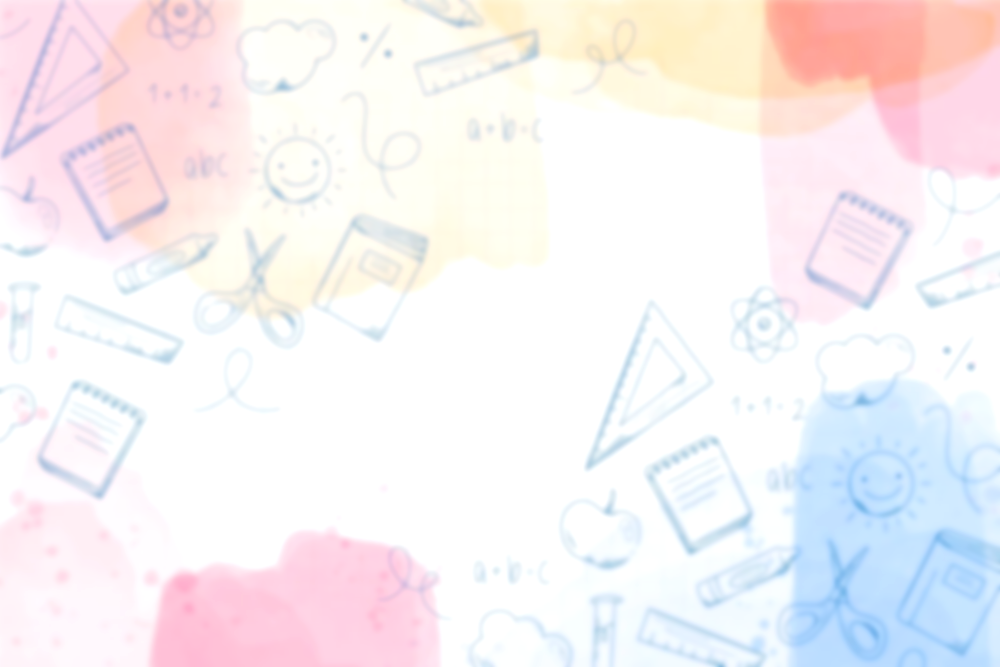 Преимущества проекта «Эффективная начальная школа»
Позволяет освоить программу начального образования за ТРИ ГОДА, используя индивидуальный учебный план.
Эффект при таком обучении достигается не за счет увеличения учебных часов, а за счёт интенсификации учебного процесса. Благодаря этому дети за первый год успешно осваивают программу 1-го и 2-го классов.
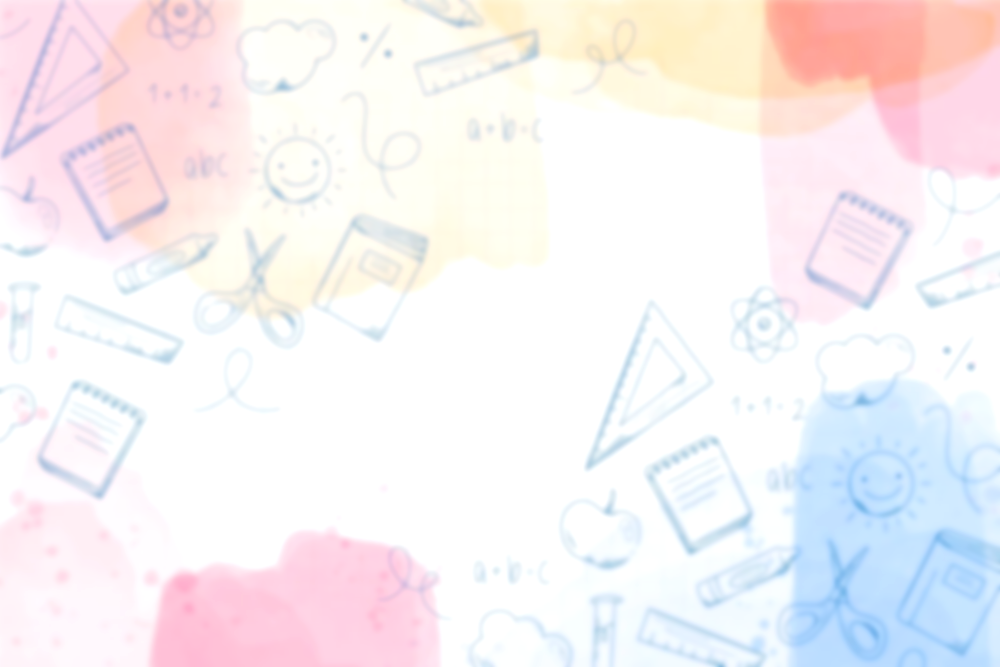 Советы родителям первоклассников
Приучайте ребенка к самостоятельности.
Учите содержать свои вещи в порядке.
Не пугайте трудностями и неудачами в школе. Ребенок имеет право на ошибку.
Развивайте чувство уверенности в себе.
Учите правильно реагировать на неудачи.
Ни в коем случае не сравнивайте Вашего ребенка с другими детьми.
Поощряйте любознательность.
Стремитесь сделать полезным досуг ребенка.
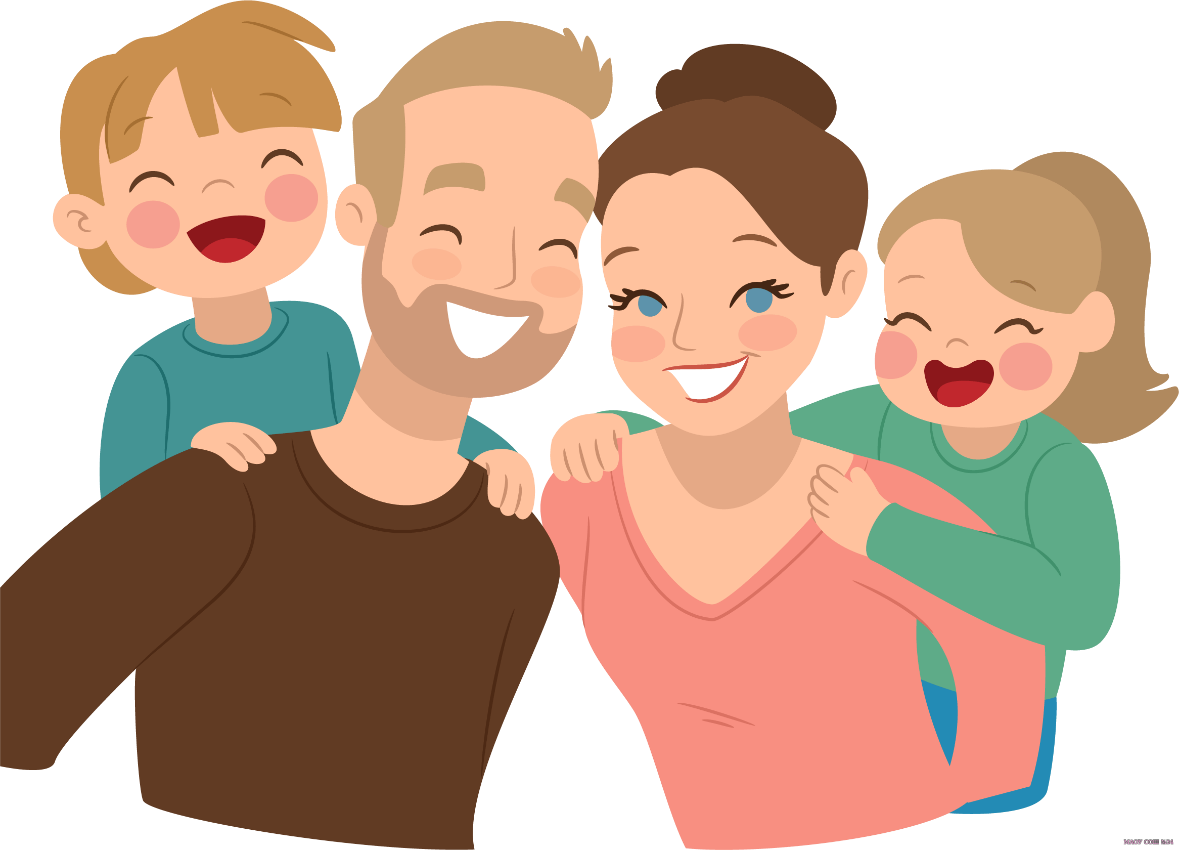